Geometria descrittiva dinamica
Indagine insiemistica sulla doppia proiezione ortogonale di Monge
OPERAZIONI DI RIBALTAMENTO
RIBALTAMENTO DEL  PIANO DI PROFILO – ESEMPI CON RIBALTAMENTO DELLE SEZIONI DI PIRAMIDE, CONO E SFERA
Il disegno di copertina
 è stato eseguito 
nell’a. s. 1990/91

da 
Campanino Angela
della classe 3B

dell’ Istituto Statale d’Arte «G. Mazara»  
di Sulmona
 
per la materia 

Disegno geometrico e architettonico
del vecchio ordinamento

Insegnante:
 Prof. Elio Fragassi
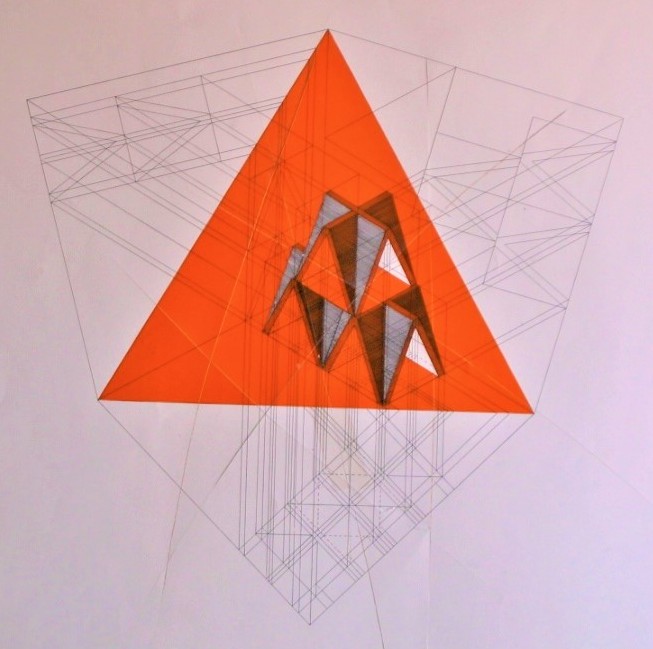 Indice
Ribaltamento della sezione di una piramide retta a base triangolare
1
Ribaltamento della sezione di un cono circolare retto
2
Ribaltamento della sezione di una sfera
3
Per accedere alle pagine selezionare il numero
Il materiale può essere riprodotto citando la fonte
Autore   Prof. Arch. Elio Fragassi
Torna a indice
GEOMETRIA DESCRITTIVA DINAMICA – RIBALTAMENTO  DEL PIANO DI PROFILO - ESEMPI
t2a
DATI
V’’
Sia data la piramide a base triangolare A(A’,A’’); B(B’, B’’), C(C’,C’’) e vertice V(V’,V’’)
B’’
C’’
A’’
lt
Sia essa sezionata dal piano di profilo 
 a (t1a, t2a)
B’
A’
V’
C’
t1a
Torna a indice
GEOMETRIA DESCRITTIVA DINAMICA – RIBALTAMENTO  DEL PIANO DI PROFILO - ESEMPI
t2a
RICERCA  DELLA  SEZIONE
V’’
Date le caratteristiche geometriche e di posizione del piano le figure piane di sezione si presenteranno in scorcio totale sia su p1 sia su p2
Z’’
Per questo motivo su p1 il triangolo sarà rappresentato da una spezzata costituita da due segmenti (X’Z’) e (Y’Z’) allineati con vertice nel punto Z’ quale intersezione tra il piano a e lo spigolo A’V’ della piramide
B’’
C’’
º
A’’
lt
X’’
Y’’
Su p2 la sezione sarà rappresentata dal segmento che ha per estremi i punti X’’   Y’’ e Z’’
º
B’
Y’
A’
V’
Z’
X’
Pertanto è necessario eseguire il ribaltamento per definire la vera forma e le vere dimensioni della figura piana di sezione
C’
t1a
Torna a indice
GEOMETRIA DESCRITTIVA DINAMICA – RIBALTAMENTO  DEL PIANO DI PROFILO - ESEMPI
RIBALTAMENTO  DELLA  SEZIONE
t2a
La procedura di ribaltamento può essere sviluppata sia su p1 che su p2 indipendentemente sia verso sinistra che verso destra
V’’
In questo caso per chiarezza grafica il ribaltamento su p1 viene eseguito verso sinistra mentre su p2 avviene verso destra
Z
Z’’
Ribaltamento su p1
º
Su (t1a)   lt si ribaltano i punti X’, Y’ e Z’
Ç
º
Su (t2a)   lt si ribalta il punto Z’’ = (t2a    A’’V’’) che si proietta, poi, nello spazio del piano ribaltato
Nello spazio del piano ribaltato si proietta il punto Z’ che intersecandosi con la proiezione di Z’’ ribaltata determina il punto reale Z
B’’
C’’
º
lt
A’’
(t2a)
X’’
Y’’
Y
(t1a)
X
B’
Collegando Z con Y’ e X’ si definisce il triangolo di sezione
Y’
A’
Z
Ribaltamento su p2
V’
Z’
X’
Nello spazio del piano ribaltato si proietta il punto ribaltato Z’ che intersecandosi con la proiezione di Z’’ determina il punto reale Z
C’
Il triangolo X,Y,Z definito su p2 è uguale per forma e dimensioni a quello ribaltato su p1
t1a
t2a
Torna a indice
GEOMETRIA DESCRITTIVA DINAMICA – RIBALTAMENTO  DEL PIANO DI PROFILO - ESEMPI
t2a
DATI
V’’
Sia dato il cono circolare retto con la base unita a p1 e il vertice V(V’, V’’) collocato nello spazio del diedro
lt
Sia esso sezionato mediante un piano di profilo a(t1a, t2a)
V’
t1a
t2a
Torna a indice
GEOMETRIA DESCRITTIVA DINAMICA – RIBALTAMENTO  DEL PIANO DI PROFILO - ESEMPI
t2a
RICERCA  DELLA  SEZIONE
V’’
Date le caratteristiche geometriche e di posizione del piano le figure piane di sezione si presenteranno in scorcio totale sia su p1 sia su p2
Z’’
Essendo il piano di sezione parallelo all’asse del cono la figura risultante sarà il ramo di una iperbole
g’’
I punti per descrivere la curva sono i seguenti
lt
º
Nella circonferenza di base del cono troveremo i punti X(X’, X’’) e Y(Y’,Y’’)
X’’
Y’’
Y’
Il punto vertice Z(Z’,Z’’) della curva è dato dal punto d’intersezione tra il piano a di sezione e la generatrice g(g’,g’’) del cono con g’ ^ t1a
g’
V’
Z’
Su p2 la sezione risulta essere rappresentata da un segmento che ha per estremi il punto Z’’=(g’’ Ç t2a) e la proiezione dei punti X’’ º Y’’
X’
t1a
t2a
Torna a indice
GEOMETRIA DESCRITTIVA DINAMICA – RIBALTAMENTO  DEL PIANO DI PROFILO - ESEMPI
RIBALTAMENTO  DELLA  SEZIONE
t2a
La procedura di ribaltamento può essere sviluppata sia su p1 che su p2 indipendentemente sia verso sinistra che verso destra
V’’
In questo caso per chiarezza grafica il ribaltamento su p1 viene eseguito verso sinistra mentre su p2 avviene verso destra
Z
Z’’
Ribaltamento su p1
º
Su (t1a)   lt si ribaltano i punti X’, Y’ e Z’
Ç
º
Su (t2a)   lt si ribalta il punto Z’’ = (t2a    g’’ ) che si proietta, poi, nello spazio del piano ribaltato su p1
g’’
Nello spazio del piano ribaltato su p1 si proietta il punto Z’ che intersecandosi con la proiezione di Z’’ ribaltata determina il punto reale Z vertice dell’iperbole di sezione
(t2a)
lt
X’’
Y’’
(Y’)
(Z’)
(t1a)
(X’)
Collegando Z con Y’ e X’ si definisce la curva dell’iperbole
Y’
Ribaltamento su p2
g’
V’
Z
Z’
Nello spazio del piano ribaltato si proietta il punto ribaltato Z’ che intersecandosi con la proiezione di Z’’ determina il punto reale Z che collegato con (Y’) e (X’) determina la curva di sezione
X’
La curva X,Y,Z definita su p2 è uguale per forma e dimensioni a quella ribaltata su p1
t1a
Torna a indice
GEOMETRIA DESCRITTIVA DINAMICA – RIBALTAMENTO  DEL PIANO DI PROFILO - ESEMPI
DATI
t2a
O’’
Sia data la sfera di centro O(O’, O’’) collocata nello spazio del diedro e tangente al piano p2
lt
Sia essa sezionata mediante un piano di profilo a(t1a, t2a)
O’
t1a
Torna a indice
GEOMETRIA DESCRITTIVA DINAMICA – RIBALTAMENTO  DEL PIANO DI PROFILO - ESEMPI
t2a
RICERCA  DELLA  SEZIONE
Date le caratteristiche geometriche e di posizione del piano le figure piane di sezione si presenteranno in scorcio totale sia su p1 sia su p2
C’’
O’’
Essendo il piano di profilo  quindi ortogonale sia a p1 che a p2 la figura risultante sarà una circonferenza in scorcio totale
Disegnando  dal centro O(O’, O’’) la perpendicolare alle tracce del piano di sezione si identificano i centri C(C’, C’’) della circonferenza di sezione che avrà come diametro la lunghezza della corda (scorcio totale della circonferenza)
lt
C’
O’
t1a
Torna a indice
GEOMETRIA DESCRITTIVA DINAMICA – RIBALTAMENTO  DEL PIANO DI PROFILO - ESEMPI
RIBALTAMENTO  DELLA  SEZIONE
t2a
La procedura di ribaltamento può essere sviluppata sia su p1 che su p2 indipendentemente sia verso sinistra che verso destra
In questo caso per chiarezza grafica il ribaltamento su p1 viene eseguito verso sinistra mentre su p2 avviene verso destra
Ribaltamento su p1
C’’
C
O’’
º
Su (t1a)   lt si ribalta il punto C’
º
Su (t2a)   lt si ribalta il punto C’’ che si proietta, poi, nello spazio del piano ribaltato su p1
Nello spazio del piano ribaltato su p1 si proietta il punto C’ che intersecandosi con la proiezione di C’’ ribaltata determina il punto reale C centro della circonferenza di sezione
(t2a)
lt
Il punto C si qualifica come centro della circonferenza di sezione
(t1a)
Ribaltamento su p2
C’
O’
C
Intersecando la proiezione di C’’ con la proiezione di C’ ribaltato su (t1a) si individua il punto C centro della circonferenza di sezione
t1a
Il punto C si qualifica come centro della circonferenza di sezione
Torna a indice
Per maggiore completezza ed approfondimento degli argomenti si può consultare il seguente sito

https://www.eliofragassi.it/